UNdata portal modernizationA case study for cross-domain data integration
Dagstuhl workshop on Interoperability for Cross-Domain Research: Machine-Actionability & Scalability
28 August – 2 September 2022
The vision for the UNdata portal
Vision
Position the UN as the centre of excellence for authoritative, comparable, and high-quality data
Advance vision with dramatically improved platform by the end of 2022 
Enhance visibility and use of existing data assets from across UN system
Focus on data to support evidence-based action
Increase visibility of the UN system as the leader in development, peace and security, and human rights data by 2025
User needs and experience
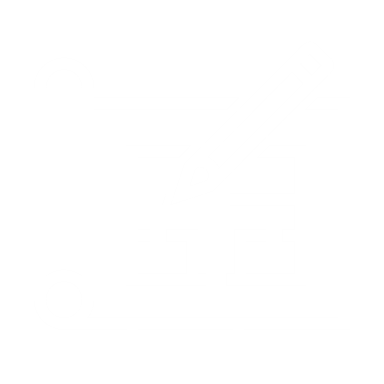 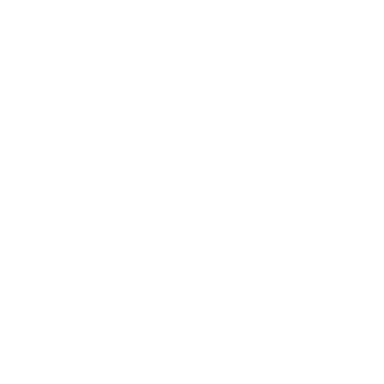 Data visualization tools
Data access options
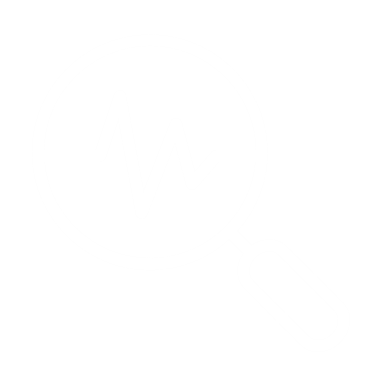 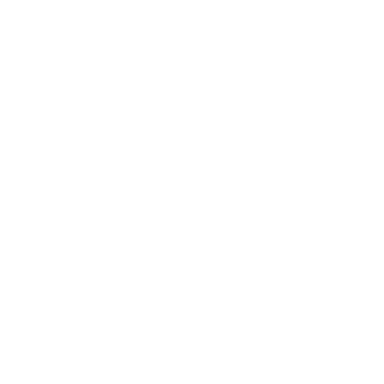 Focus: prioritize user engagement 
Empower data users to obtain knowledge and insight and to create solutions 
Enable data producers to maximize the impact of the data assets under their stewardship 
Develop a collaborative and sustainable data governance model
Context and analysis
User guidance and community
UNdata portal modernization
2
What key problems are we trying to solve?
Data consumers
Cannot find the data they need
Data is often outdated
Data from different domains is very difficult to integrate and mesh together for analysis

UNdata managers
Must constantly fix data pipelines that break when any change is made in upstream systems
Are faced with high costs and risks of experimentation, with discourages innovation and continuous improvement
A centrally organized data team is a source of friction and capacity bottlenecks

Data providers
Need to invest too much time and effort to push every new data update to consumers
Don’t know whether and how their data products and services are being used by consumers
UNdata portal modernization
3
Current UNdata vs the modernized UNdata
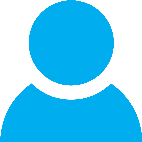 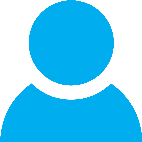 Intl
Agency
Burden 
for 
agencies
Agencies 
are
co-owners
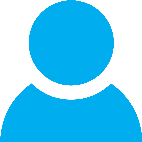 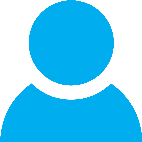 Natl
Agency
Partner
Potentially unlimited range of data sets
Limited 
data 
sets
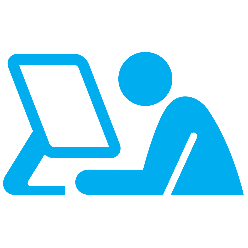 UNdata
Siloed browsing and querying
Fully integrated data exploration
Natl
Agency
Intl
Agency
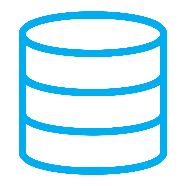 Warehouse approach: 
Centralized architecture, manual processes and low capacity
Knowledge graph approach: 
Federated architecture, automated processes and high capacity
Federated and high capacity
High-level capability architecture
These organizational and technical capabilities have to be in place to enable the modernized UNdata platform
Data insights
Cross-domain data integration
(UNdata knowledge graph)
Data exploration
Datavisualization
General public
Data sourcing
Data validation
Data harmoni-zation
Data storage
Integrated data access (APIs)
Common standards and models
Research & education
Data management
Other data producers
UN System data producers
Dataanalysts
Governance and IT infrastructure
UNdata portal modernization
5
What should a “minimum viable product” look like?
UNdata maintains a knowledge graph that allows interlinking metadata (as triples) and statistical data (as cubes)
The UNdata knowledge graph needs to capture the concepts and relationships required to:
Develop well interconnected and efficient data ingestion, storage, and retrieval systems
Compose disparate datasets into a set of useful aggregate views (e.g., cross-domain tables, maps, and other visualizations)
Ensure a rich, smooth and unified user experience (one in which users can seamlessly query, explore and work with all of UNdata content from a common user interface).
UNdata portal modernization
6
What should a “minimum viable product” look like?
UNdata puts in place easy to use, well-documented APIs that allow to:
Expose the Knowledge Graph as JSON via GraphQL
Provide a performant cube endpoint to do more statistics heavy-lifting (e.g., OLAP functionality)
Expose metadata about the datasets and data providers using a subset of DCAT
Provide a SPARQL endpoint over the metadata to allow for reasoning and other more complex graph features.
UNdata portal modernization
7
What should a “minimum viable product” look like?
UNdata delivers a public web-based application (built on top of the APIs), that allows users to:
Search data by topic, SDG, or data provider
Search content in multiple languages
Visualize multiple indicators using filters that are automatically discovered via semantics from the knowledge graph
Understand relevant trends and patterns within and across domains
Download any the data content in a variety of formats
Browse all the data providers and learn more about their respective fields of expertise and data products
Duplicate and adapt existing templates and visualizations (e.g., duplicating a Notebook that fetches a certain set of indicators)
UNdata portal modernization
8
Appendix
UNdata portal modernization
9
Why a knowledge graph approach?
Optimized for defining, managing and using deep relationships within and across datasets
Helps establish explicit and implicit links to external resources, thus making data more easily findable, searchable, and usable.
Allows to build applications that efficiently access related data across multiple domains via deeply nested queries
Enables the creation of insights by reasoning over complex relationships.
Is extensible and scalable, allowing to easily and incrementally add new data and evolve the data schema to accommodate new data types and new use cases.
UNdata portal modernization
10
Towards a UNdata knowledge graph
There is no “one-size-fits-all” schema or ontology that can solve all problems or answer all queries.  
Focus on key concepts and relationships within and across heterogenous statistical datasets 
Avoid trying to model all possible datasets and all possible interrelationships
Do not try to solve all conceivable use cases at once
Identify and prioritize the relationships within and across datasets that bring most value to data providers, data consumers, and other stakeholders of UNdata (“query driven design”)
UNdata portal modernization
11
Towards a UNdata knowledge graph
Reuse terms and properties from standard cross-domain vocabularies (e.g., Data Cube Vocabulary, DCAT, VOID, Dublin Core, Schema.org)
Enrich the datasets by linking them to concepts described by the external resources (e.g., GeoNames, M49, UNTERM, SDG ontology…)
UNdata portal modernization
12
Thank you !
UNdata portal modernization
13